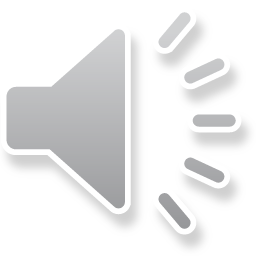 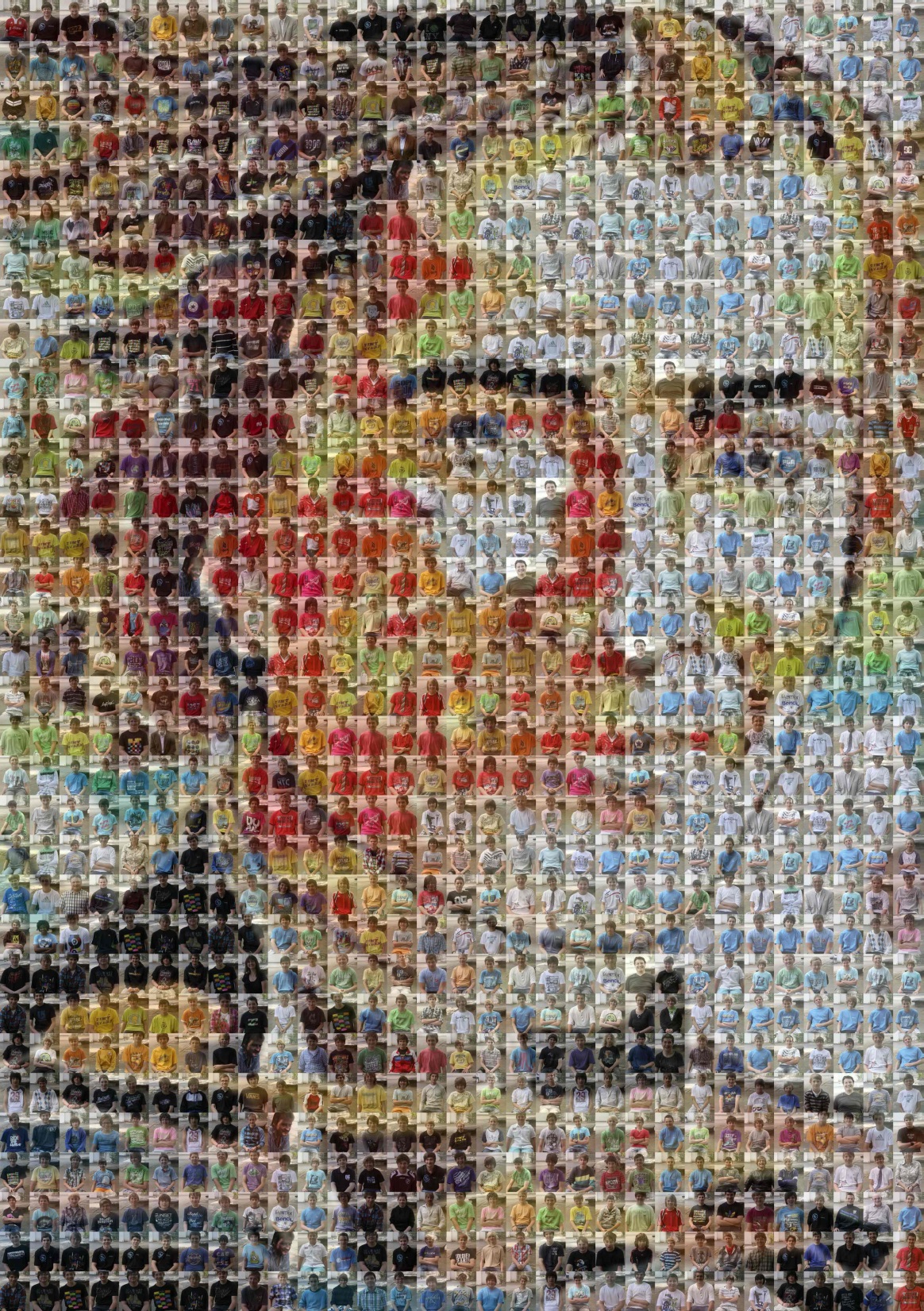 LA MISSION MARISTE DANS LE MONDE
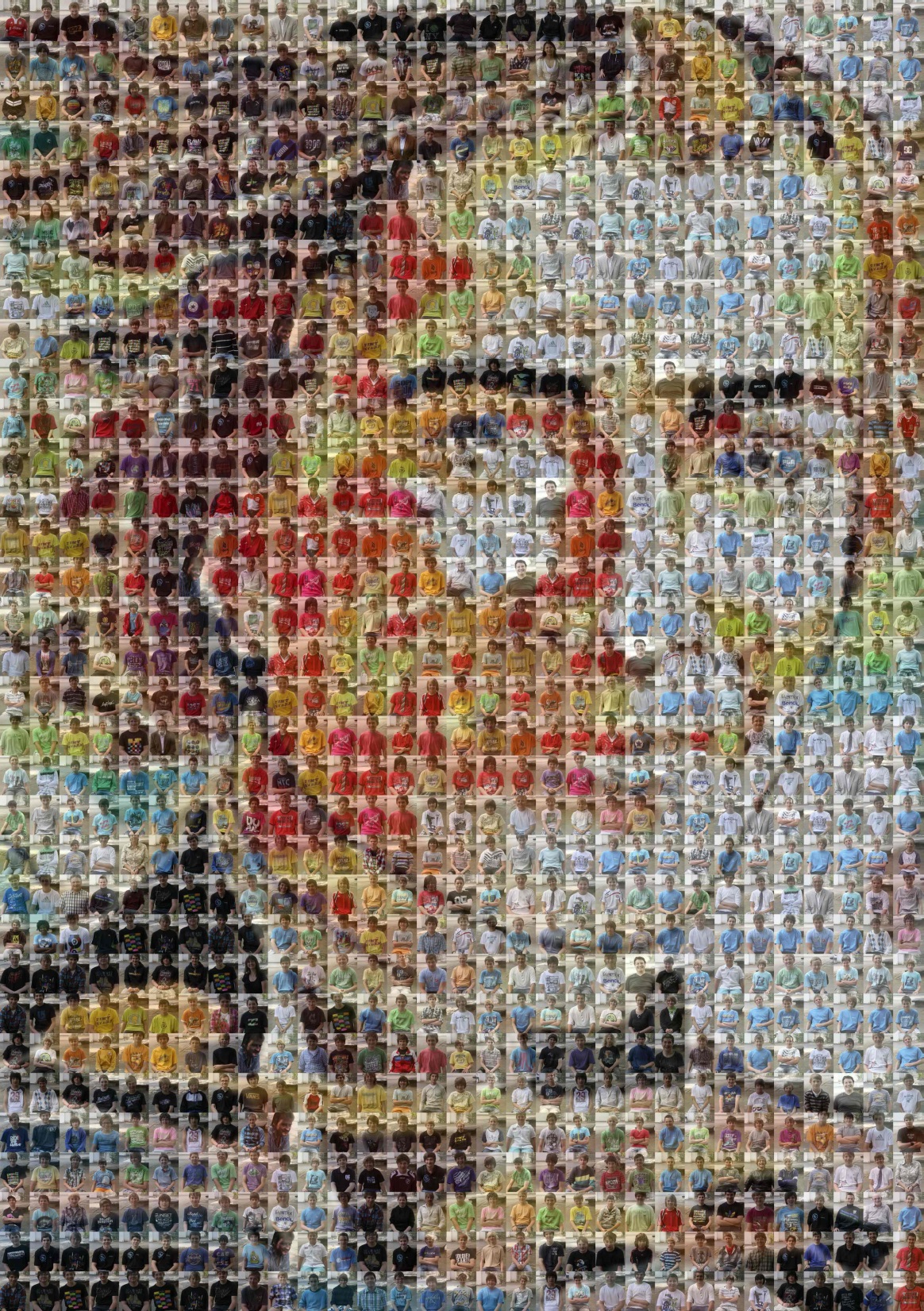 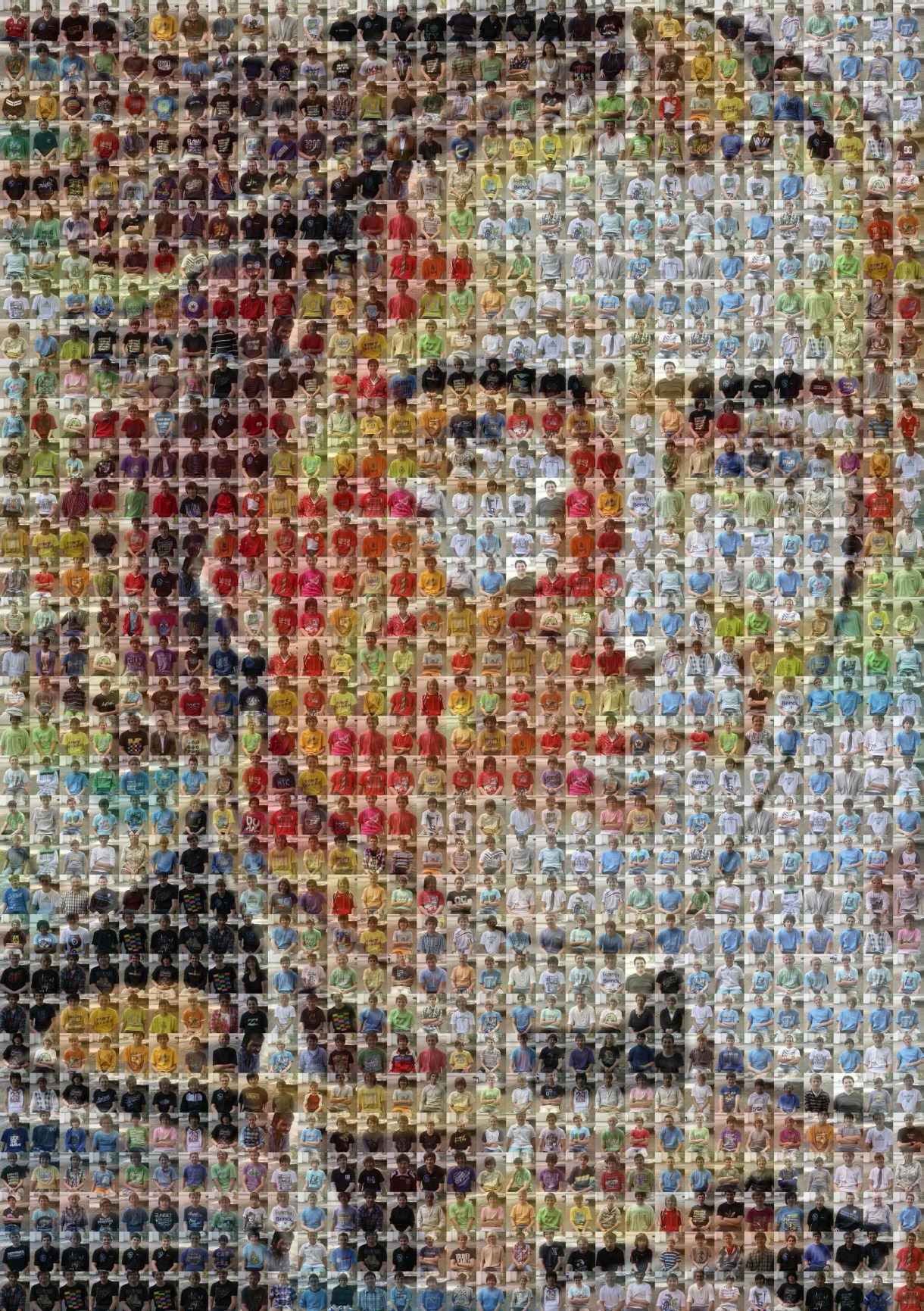 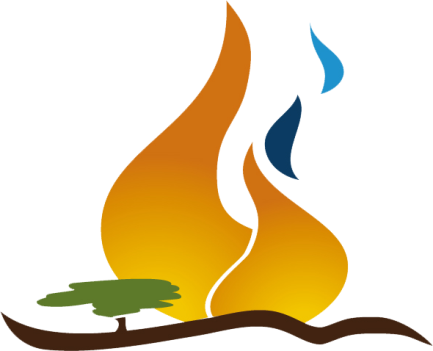 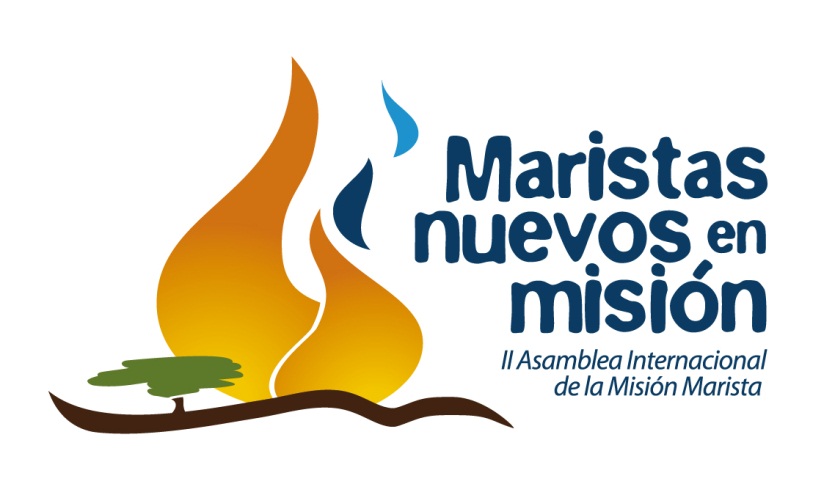 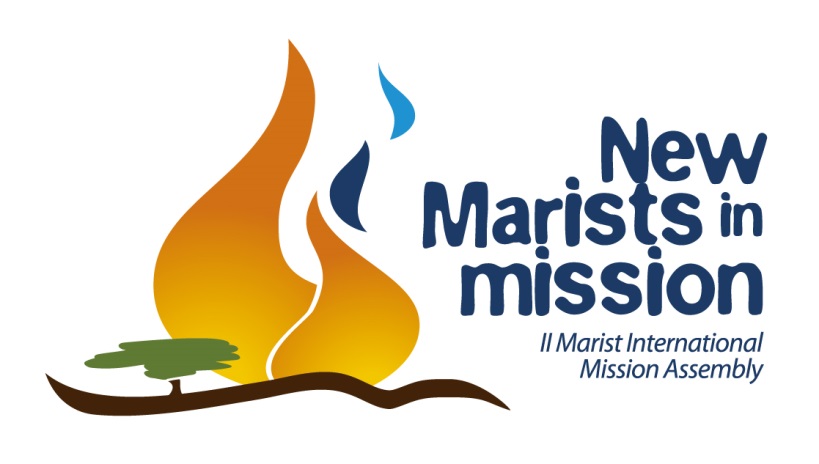 Faire connaître et aimer Jésus-Christ parmi les enfants et les jeunes
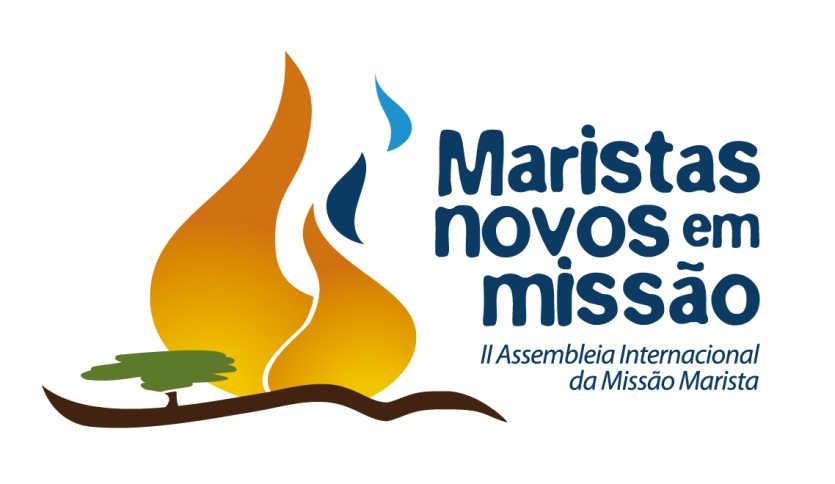 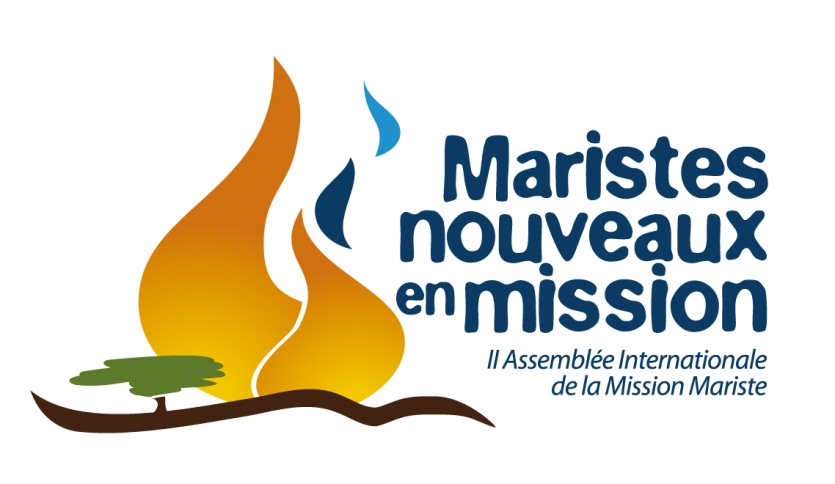 SPIRITUALITÉ
Éducation
Évangélisation
Défense et promotion des droits des enfants et des jeunes
Solidarité
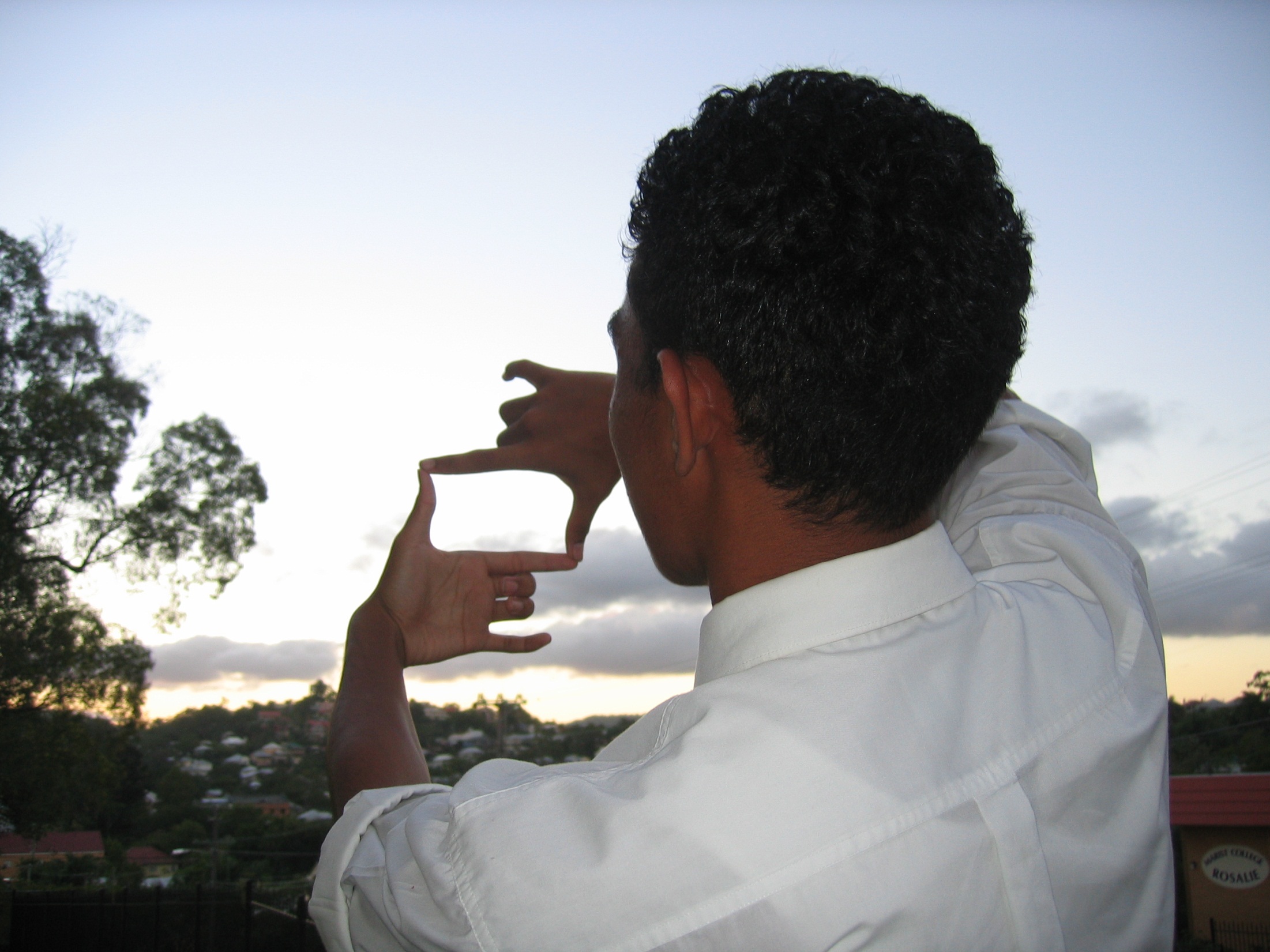 Nous voulons voir le monde avec les yeux des enfants et des jeunes pauvres, et ainsi changer nos cœurs et nos attitudes, comme l’a fait Marie
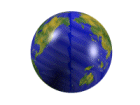 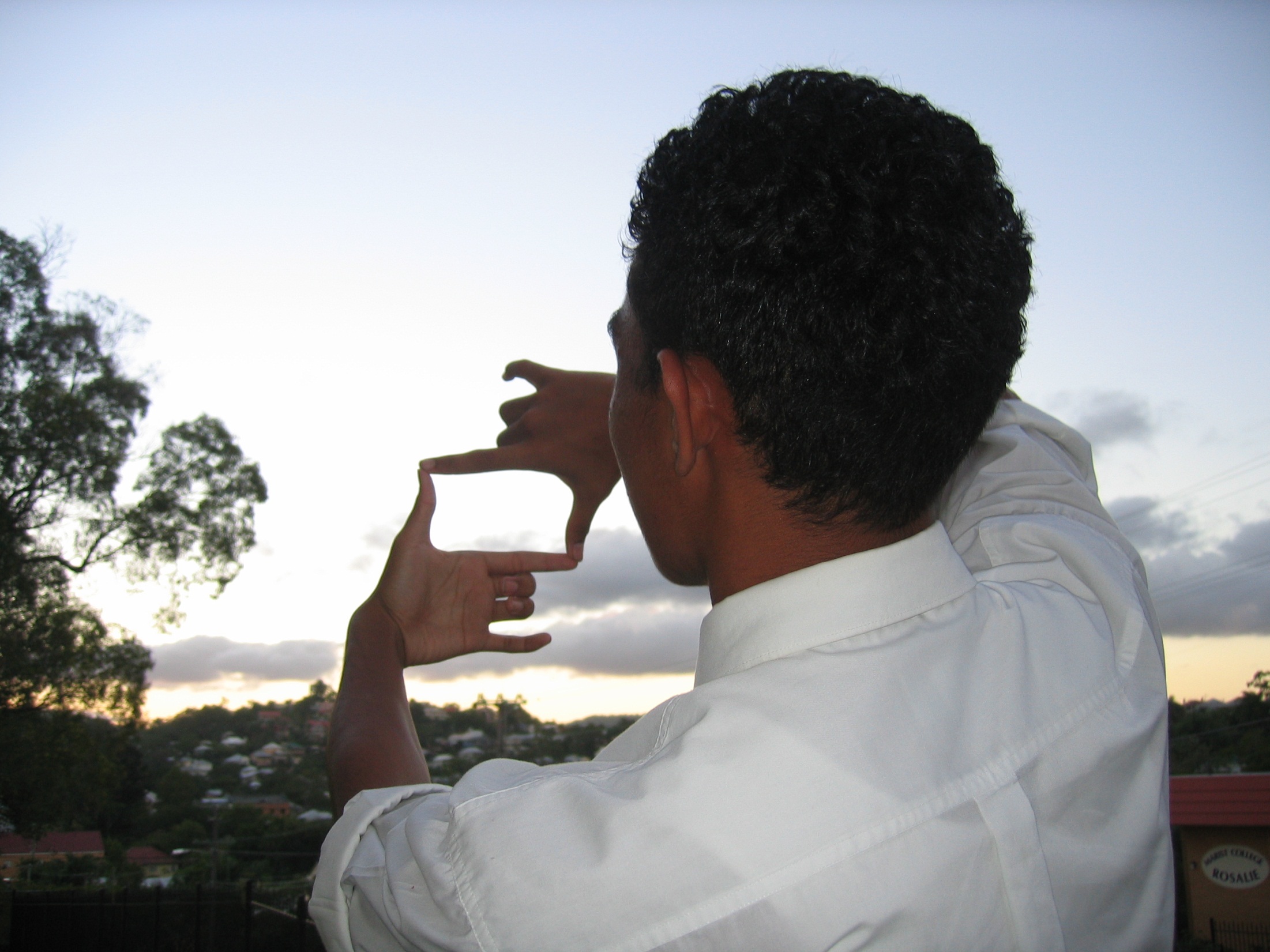 Nous affirmons que l’évangélisation est le centre et la priorité de nos activités apostoliques, par l’annonce de Jésus-Christ et de son message (Mendes)
Comme frères et laïcs qui vivons dans un monde globalisé, nous sommes appelés à avoir un horizon international dans nos esprits et nos cœurs
LA MISSION MARISTE DANS LE MONDE
LA MISSION MARISTE DANS LE MONDE
Europe
Arco Norte
Asie
Afrique
Brésil
Océanie
Cône Sud
654.392 enfants et jeunes
72.762 laïcs maristes
3.552 frères
24 Provinces, 4 Districts et 1 Secteur de Mission Ad Gentes
79 pays
ARCO NORTE
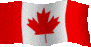 CANADA
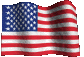 THE UNITED STATES OF AMERICA
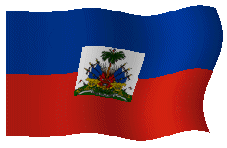 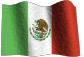 MÉXICO CENTRAL
MÉXICO OCCIDENTAL
HAITI
CUBA
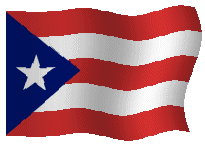 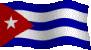 PUERTO RICO
AMÉRICA CENTRAL
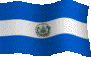 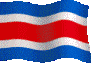 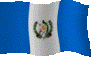 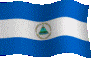 NORANDINA
NICARAGUA
GUATEMALA
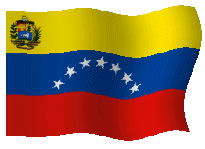 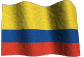 COSTA RICA
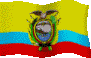 EL SALVADOR
COLOMBIE
VENEZUELA
ÉQUATEUR
CANADA
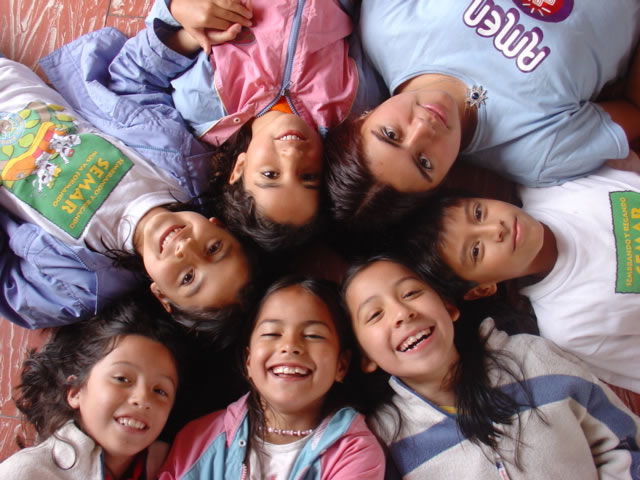 THE UNITED STATES OF AMERICA
MÉXICO CENTRAL
MÉXICO OCCIDENTAL
AMÉRICA CENTRAL
ARCO NORTE
6 Provinces en 14 pays 
766 frères  
10.907 laïcs maristes
124.075 enfants et jeunes
NORANDINA
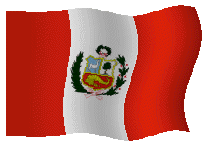 PÉROU
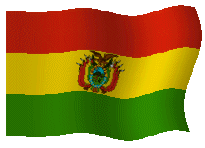 BOLIVIE
SANTA MARÍA DE LOS ANDES
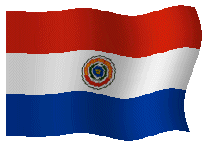 PARAGUAY
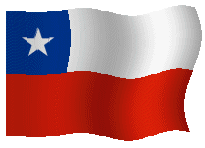 CHILI
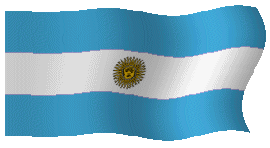 URUGUAY
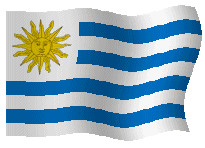 ARGENTINA
CRUZ DEL SUR
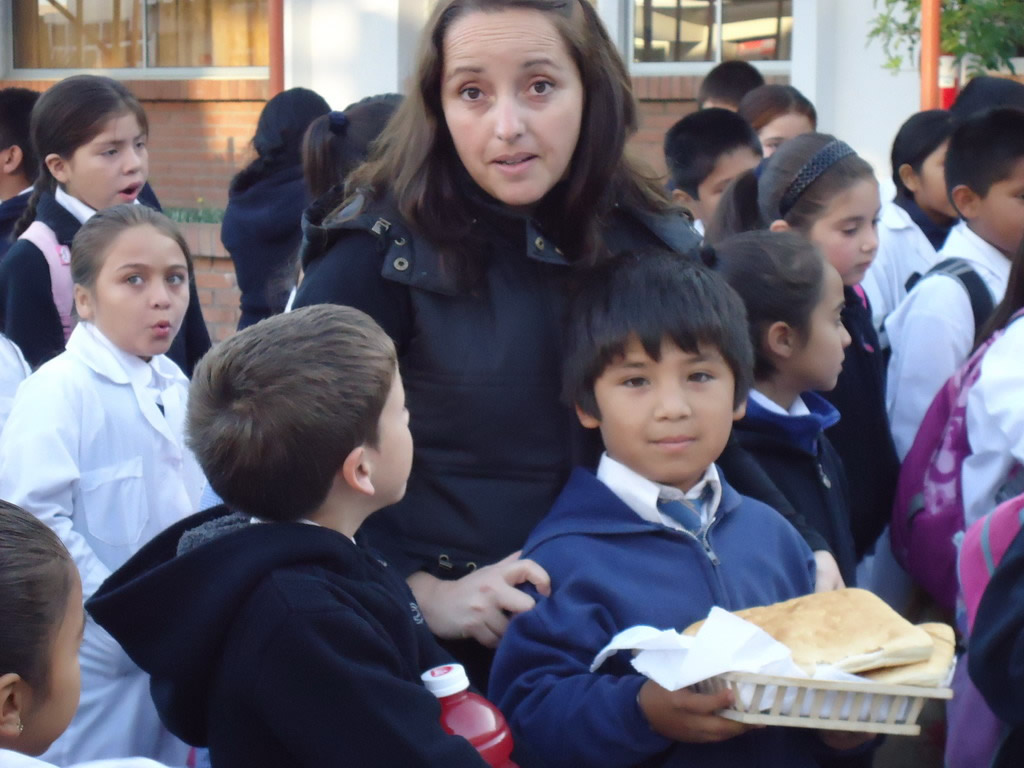 SANTA MARÍA DE LOS ANDES
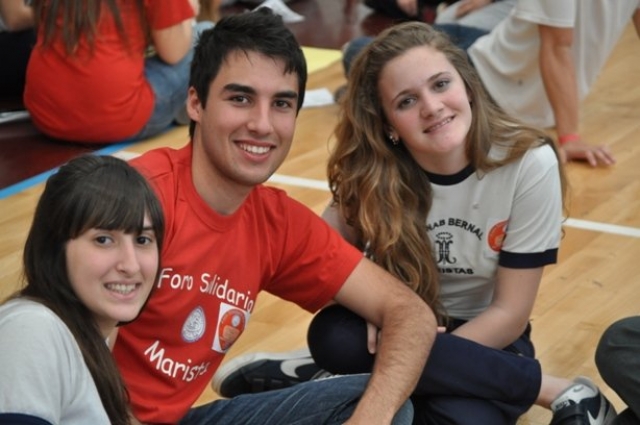 PARAGUAY
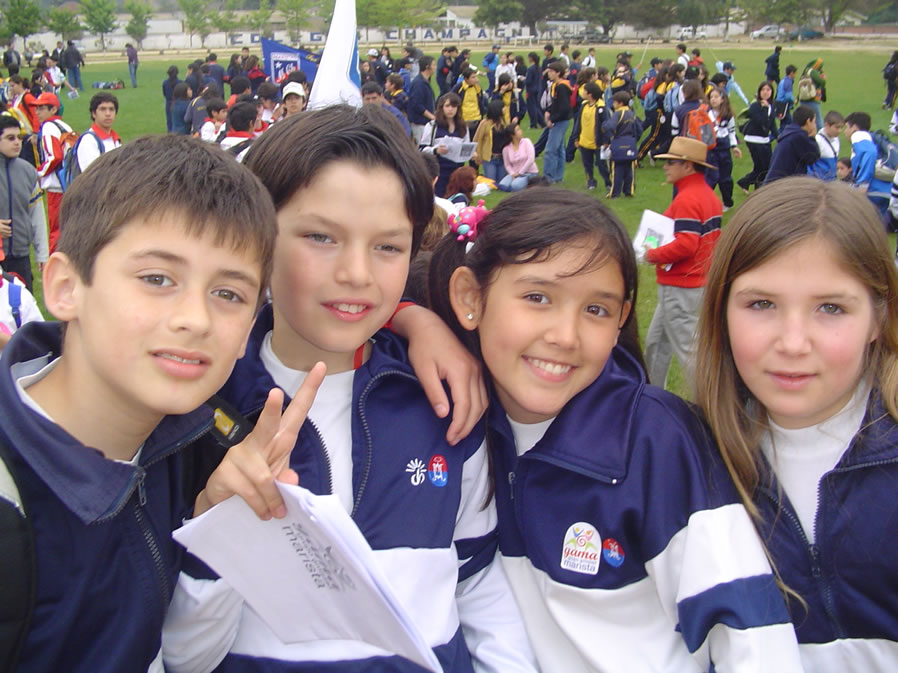 CRUZ DEL SUR
CÔNE SUD
2 Provinces et 1 District 
6 pays 
240 frères
8.594 laïcs maristes
77.064 enfants et jeunes
BRÉSIL
BRÉSIL
3 Provinces et 1 District 
1 pays
400 frères 
29.668 laïcs maristes 
183.449 enfants et jeunes
AMAZÔNIA
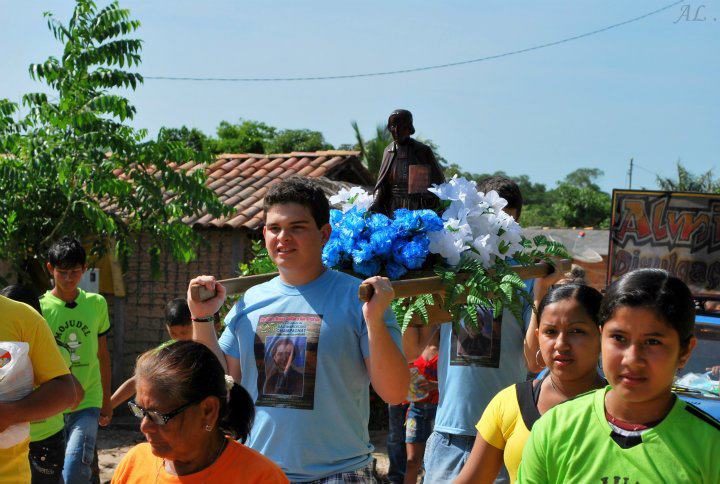 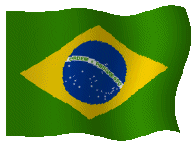 BRASIL CENTRO NORTE
BRASIL CENTRO-SUL
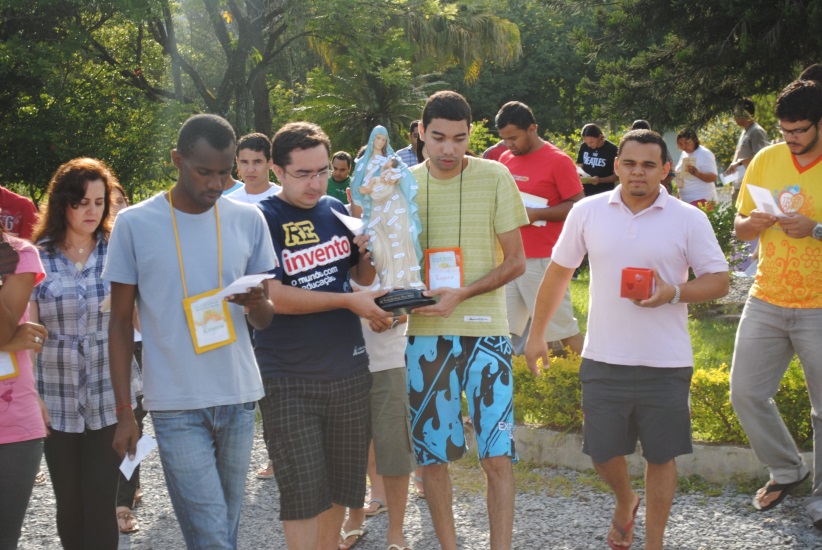 RIO GRANDE DO SUL
WEST CENTRAL EUROPE
EUROPE
L’HERMITAGE
FRANCE

SUISSE

ALGÉRIE

HONGRIE

ESPAGNE

GRÈCE
ROYAUME-UNI

BELGIQUE

IRLANDE

ALLEMAGNE

PAYS-BAS
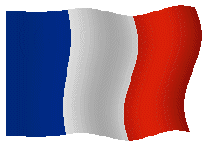 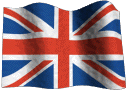 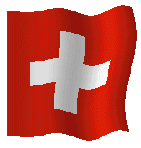 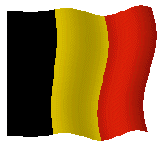 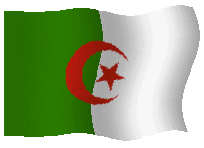 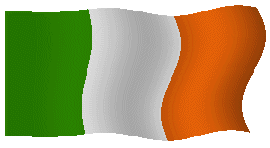 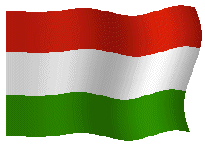 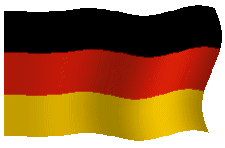 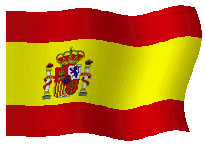 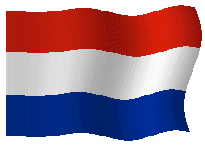 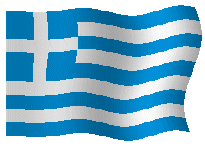 COMPOSTELA
MEDITERRÁNEA
ESPAGNE

ITALIE

LIBAN

SYRIE
ESPAGNE

PORTUGAL

HONDURAS
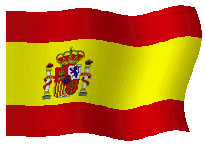 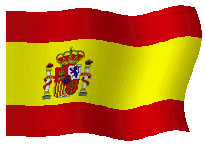 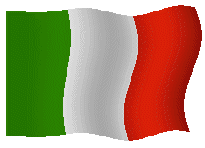 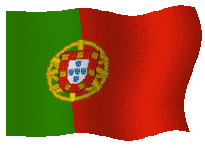 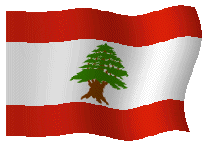 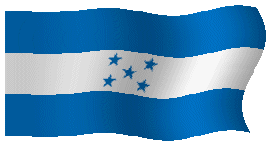 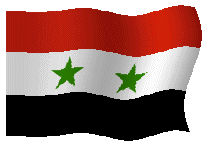 IBÉRICA
ESPAGNE

ROUMANIE
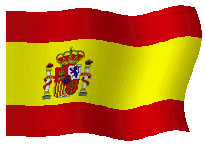 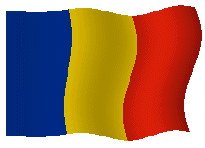 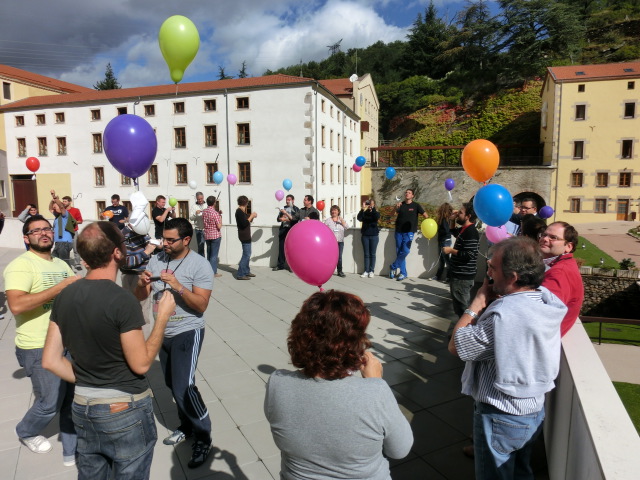 WEST CENTRAL EUROPE
L’HERMITAGE
COMPOSTELA
MEDITERRANEA
IBERICA
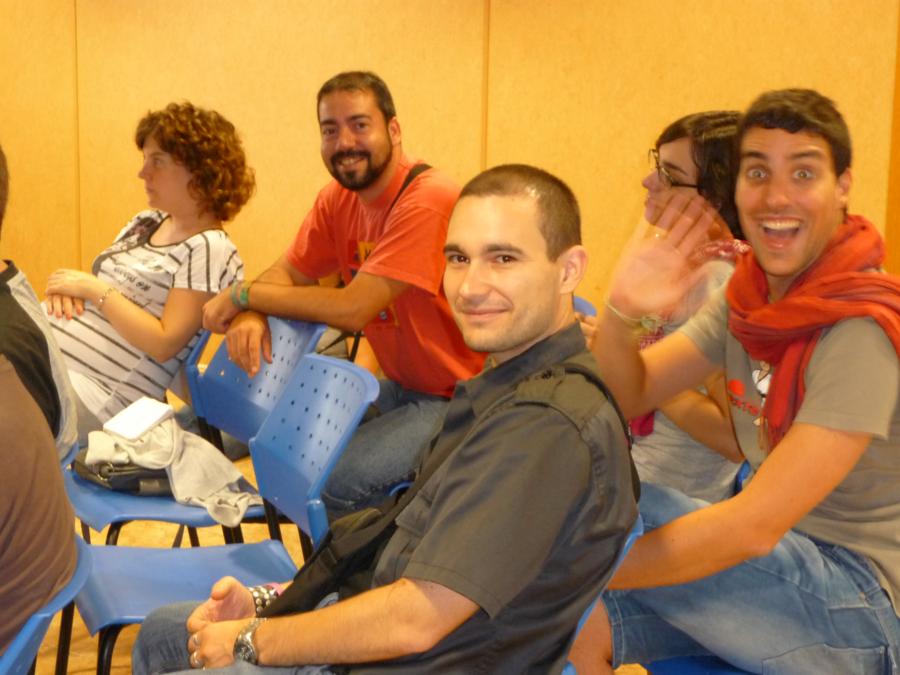 EUROPE
5 Provinces 
13 pays
1.070 frères 
8.627 laïcs maristes 
86.191 enfants et jeunes
Afrique
Liberia
Côte d'Ivoire
Ghana
Cameroum 

Tchad
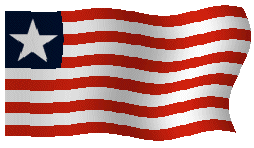 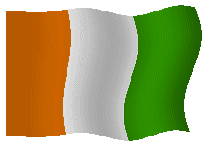 NIGERIA
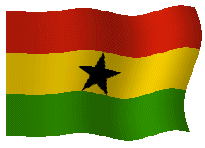 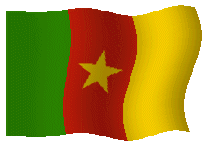 Nigeria
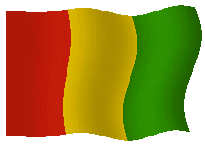 AFRIQUE CENTRE-EST
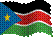 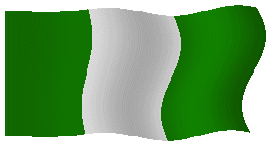 Sud
Soudan
WEST AFRICA
Kenya
R. D. Congo
R. Centrafricaine
Rwanda
Tanzanie
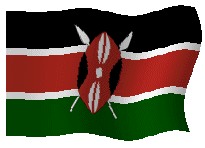 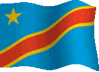 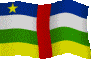 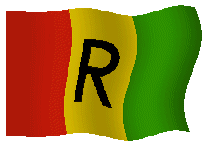 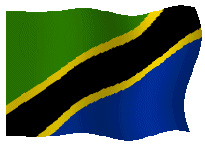 SOUTHERN AFRICA
Angola
Zambie
Malawi
Mozambique
Zimbabwe
Afrique du Sud
MADAGASCAR
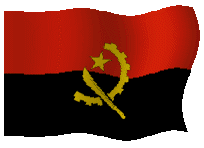 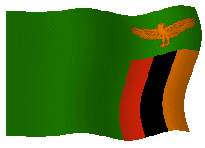 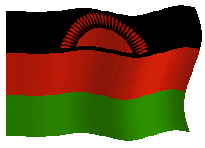 Madagascar
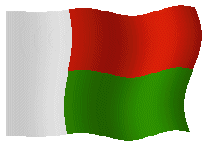 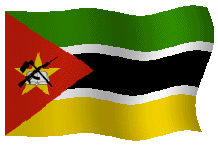 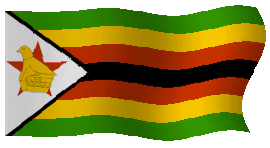 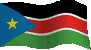 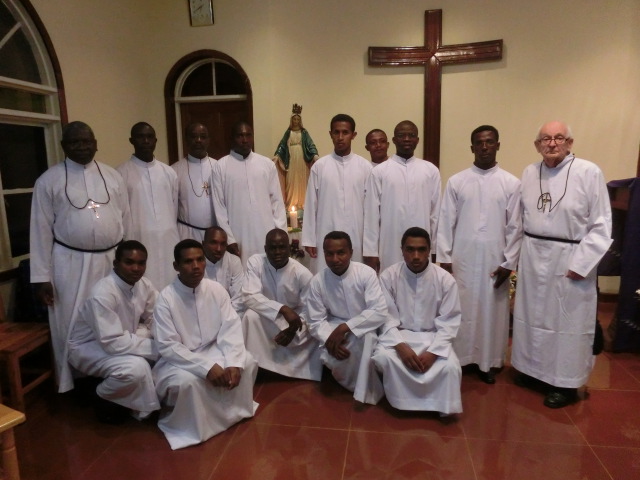 NIGERIA
WEST AFRICA
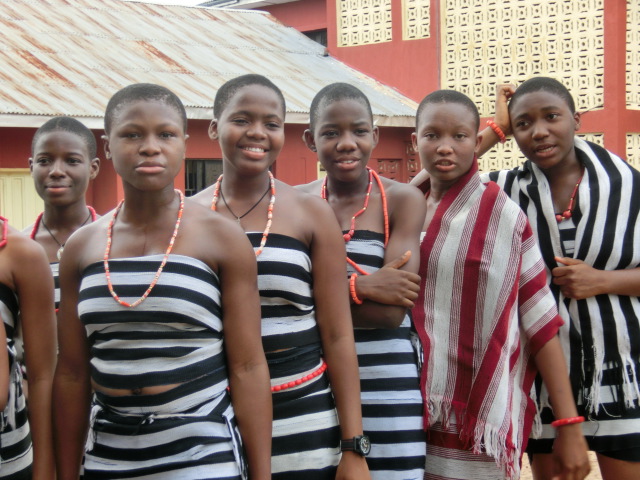 AFRIQUE CENTRE-EST
MADAGASCAR
AFRIQUE
4 Provinces et 1 District 
20 pays
454 frères 
5.011 laïcs maristes 
57.593 enfants et jeunes
SOUTHERN AFRICA
ASIA
ASIA MISSION AD GENTES
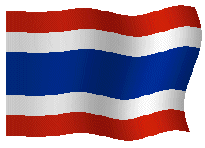 Thaïlande
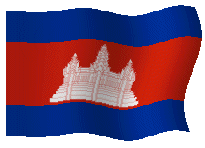 Cambodge
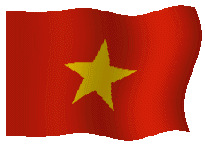 Vietnam
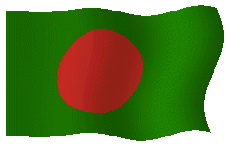 Bangladesh
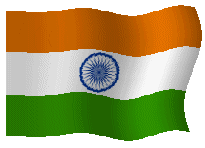 Inde
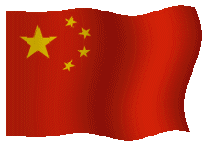 Chine
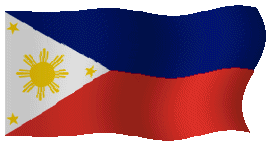 EAST ASIA
Philippines
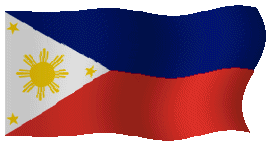 Philippines
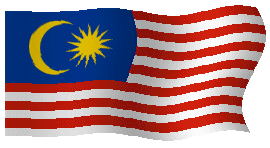 Malaisie
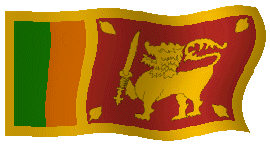 Sri Lanka
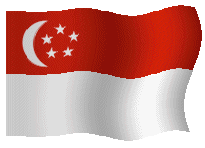 Singapour
Inde
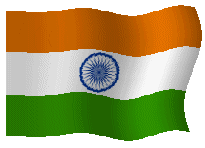 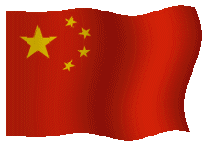 Chine
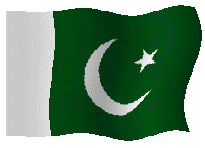 Pakistan
Corée du Sud
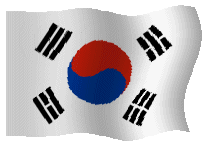 SOUTH ASIA
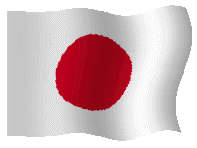 Japan
ASIE
2 Provinces et le Secteur de Mission Ad Gentes
16 pays
221 frères 
4.751 laïcs maristes 
82.744 enfants et jeunes
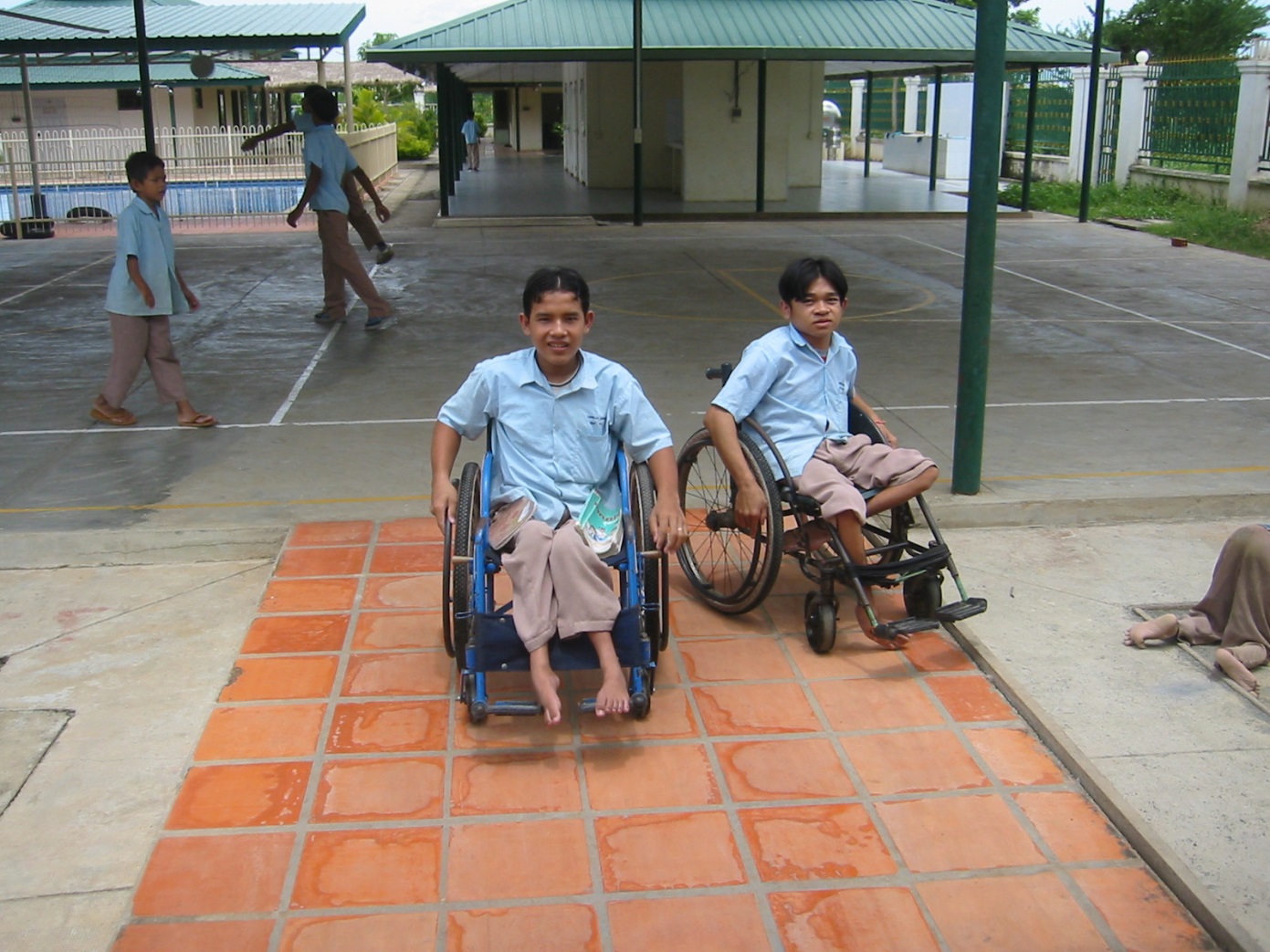 EAST ASIA
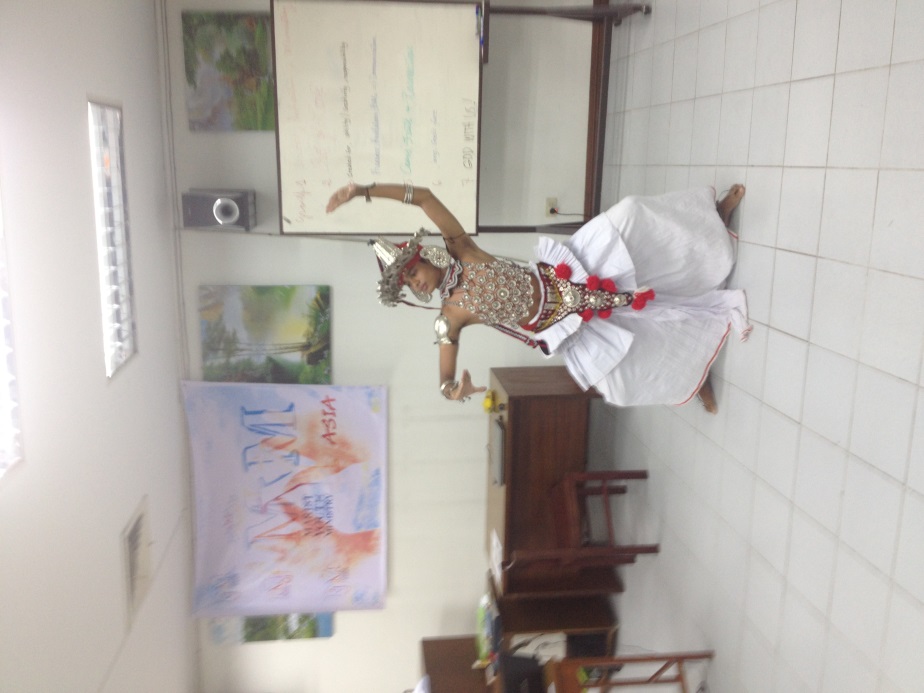 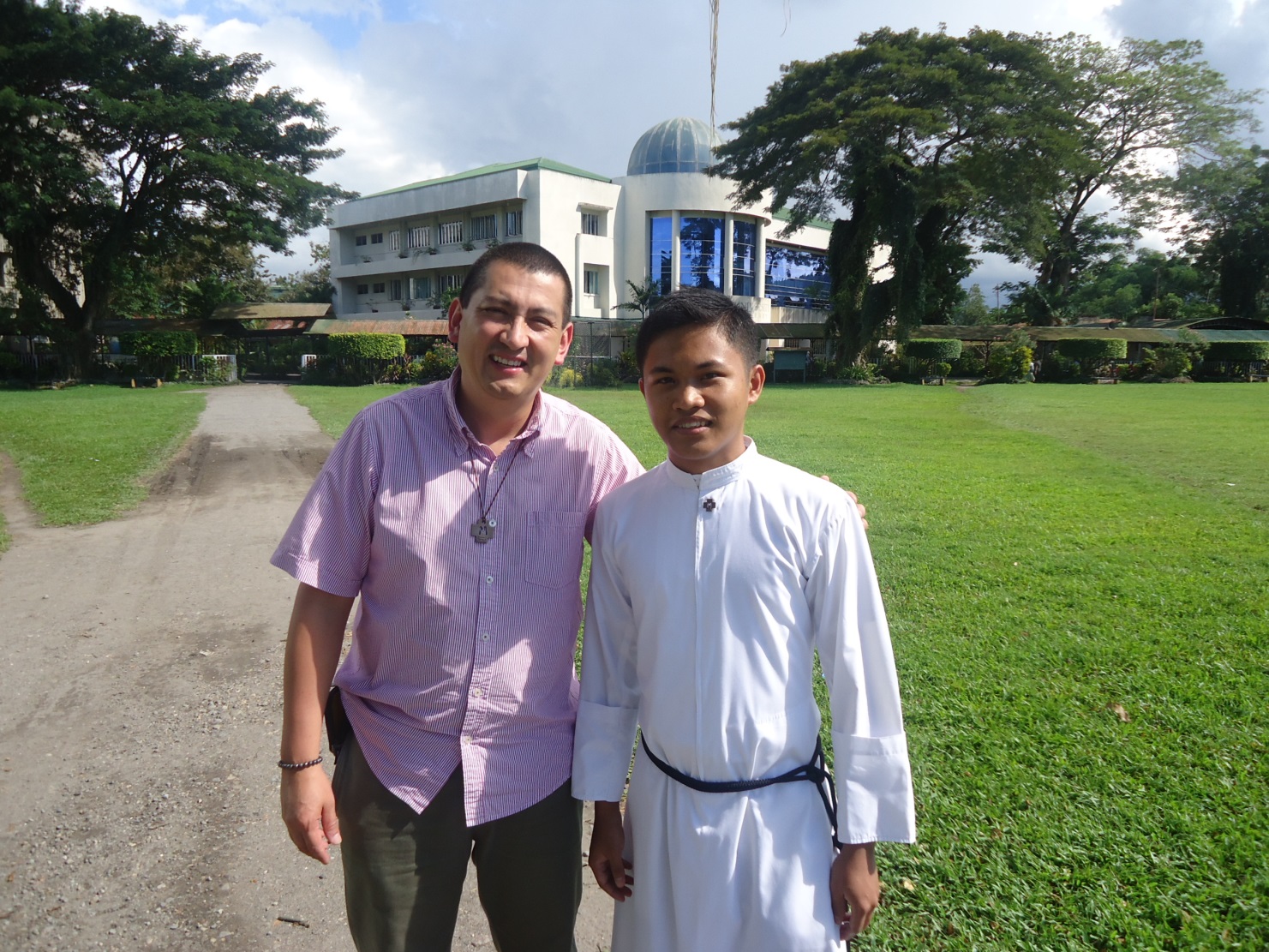 ASIA MISSION AD GENTES
SOUTH ASIA
OCEANIE
OCEANIE
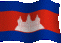 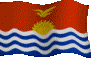 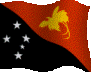 Cambodge
Papouasie-Nouvelle-Guinée
Kiribati
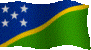 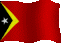 Iles Salomon
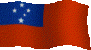 Timor Oriental
MELANESIA
Samoa
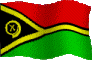 Vanuatu
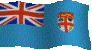 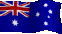 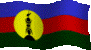 Fidji
Nouvelle-Calédonie
AUSTRALIA
NEW ZEALAND
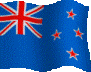 Nouvelle-Zélande
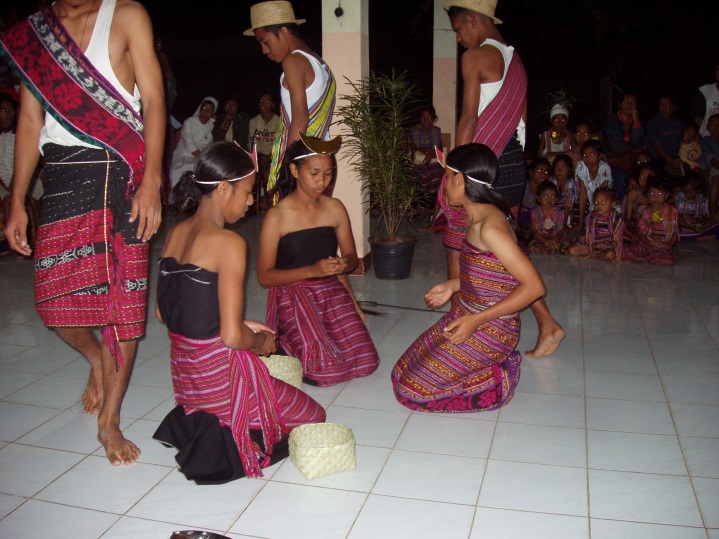 DISTRICT 
MELANESIE
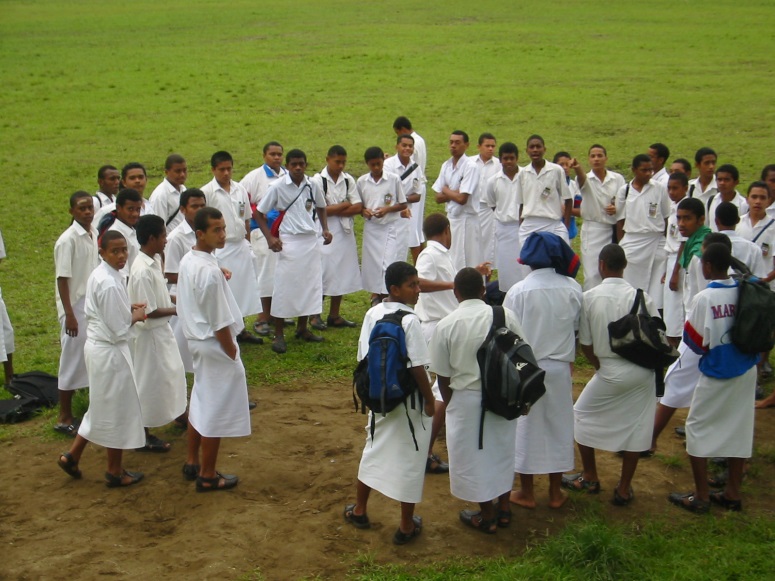 PROVINCE AUSTRALIE
PROVINCE
NOUVELLE-ZÉLANDE
OCEANIE
2 Provinces et 1 District 
9 pays
401 frères 
5.204 laïcs maristes 
43.276 enfants et jeunes
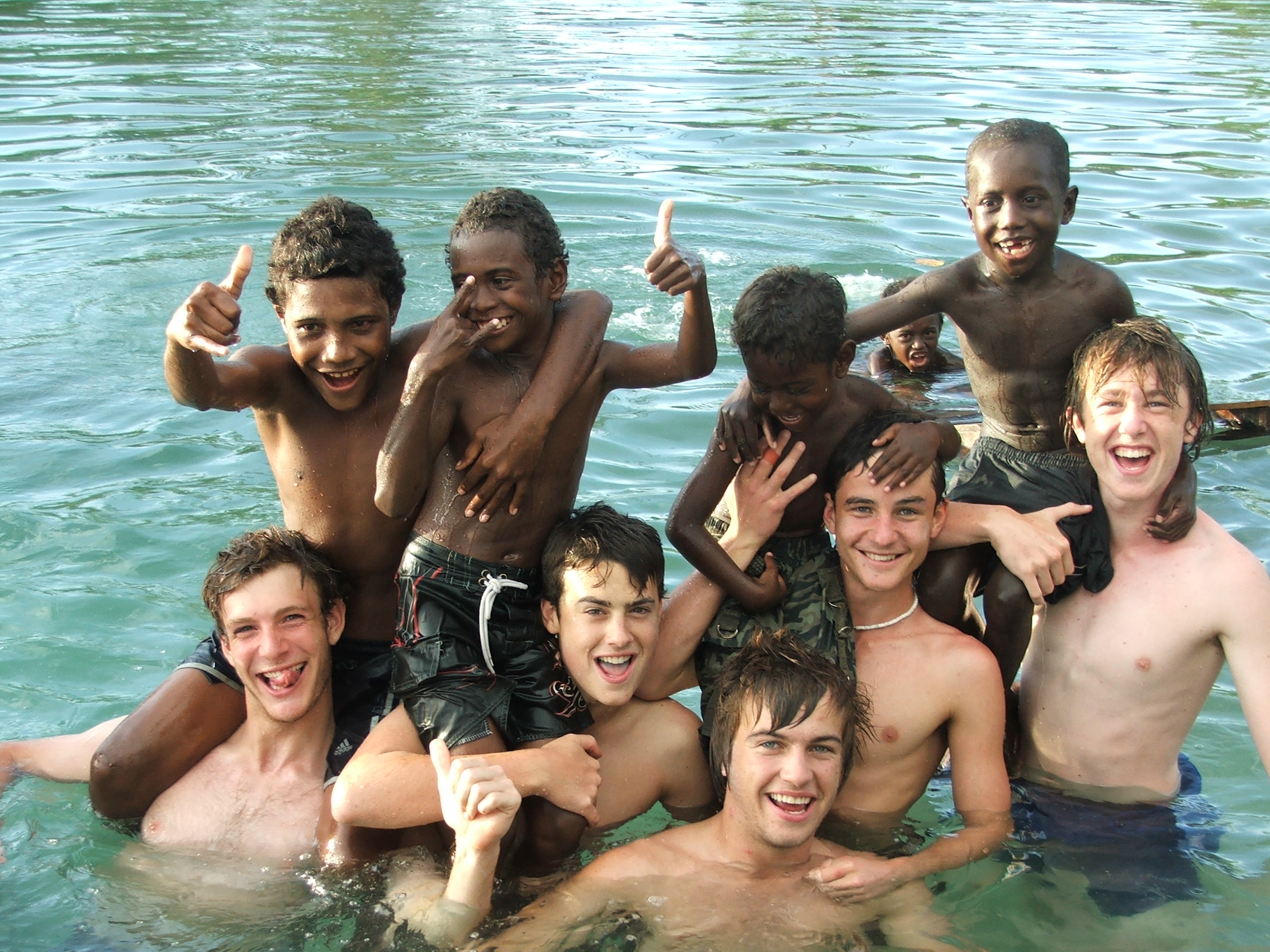 GROUPES ET MOUVEMENTS DE LAÏCS MARISTES

4.184 laïcs maristes en 321 groupes avec participation de 363 Frères Maristes
ÉCOLES

455.475 enfants et jeunes éduqués par 46.130 frères et laïcs maristes en 503 Écoles
PASTORALE MARISTE 
DES JEUNES (PMJ) 
42.100 Adolescents et jeunes en 1.858 groupes animés par 4.803 frères et laïcs maristes
ŒUVRES SOCIALES

74.164 enfants et jeunes encadrés par 5.317 frères et laïcs maristes dans 216 Œuvres Sociales
ÉDITION MARISTES

Plus de 53 millions de livres scolaires produits annuellement par les 6 Maisons d’Édition maristes.
24 Provinces, 4 Districts et 1 Secteur de Mission Ad Gentes en 79 pays
3.552 frères et 72.762 laïcs maristes s’occupant de 654.392 enfants et jeunes
ÉDUCATION SUPÉRIEURE

108.277 étudiants encadrés par 13.096 frères et laïcs maristes dans 30 Instituions d’Éducation Supérieure
Partons rapidement avec Marie de la Visitation et Marcellin Champagnat à la rencontre du jeune Montagne. Portons les enfants et les jeunes à Jésus, spécialement les plus pauvres, « dans tous les diocèses du monde ». Dans leu visage nous découvrons le visage même de Dieu (XXIe CG)
HÔPITAUX UNIVERSITAIRES  
512.911 personnes encadrées, annuellement, par 5.091 professionnels de la santé dans les 14 hôpitaux universitaires maristes
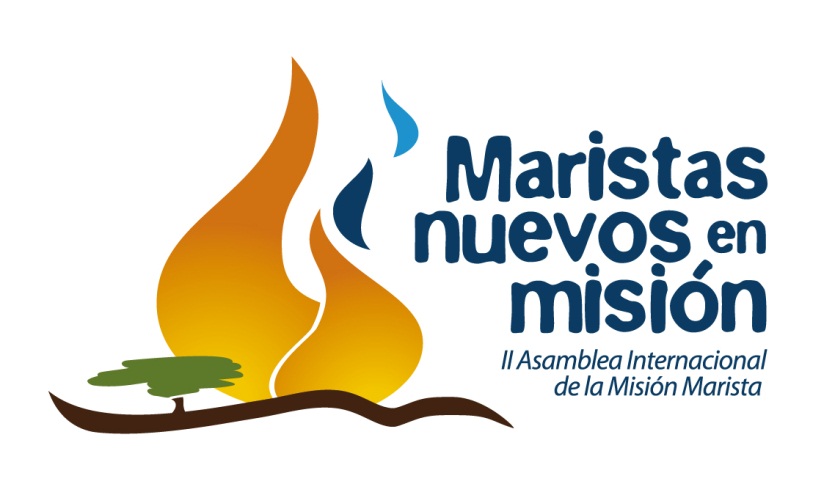 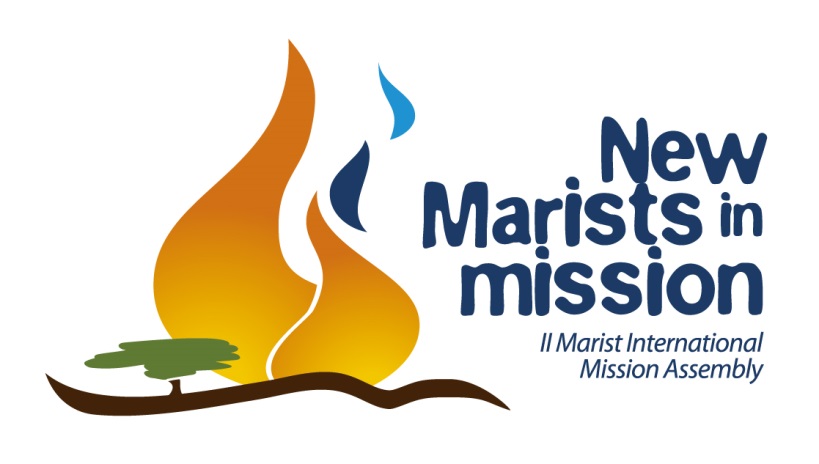 NAIROBI  2014
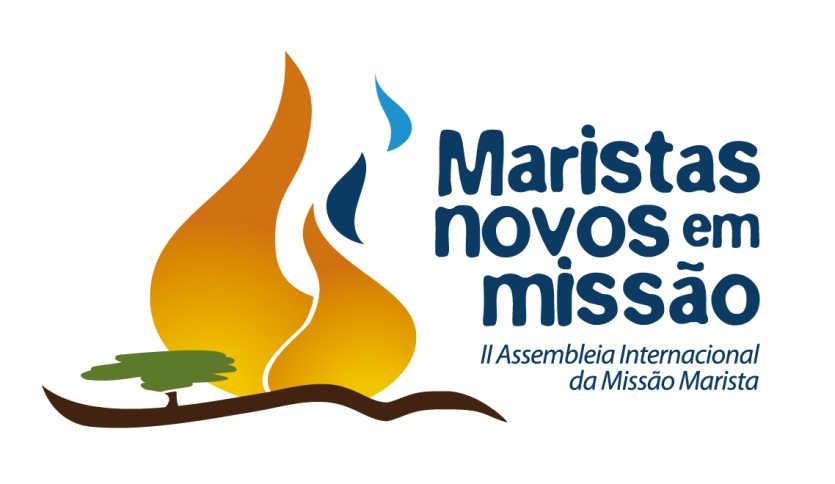 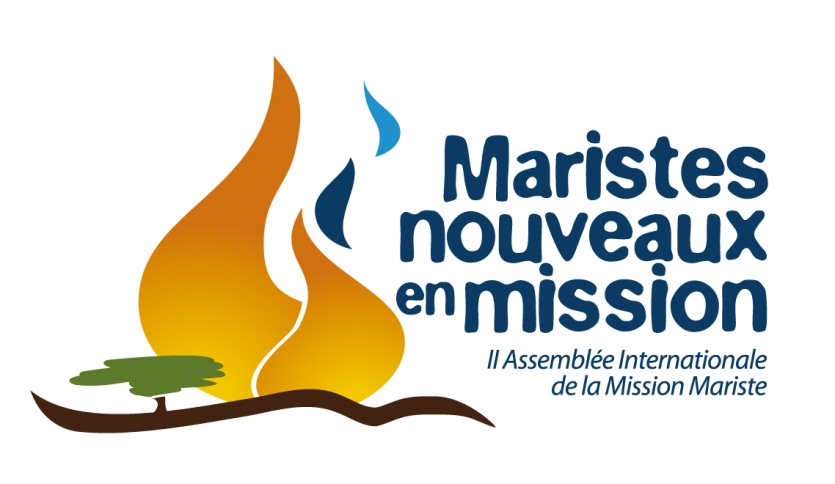 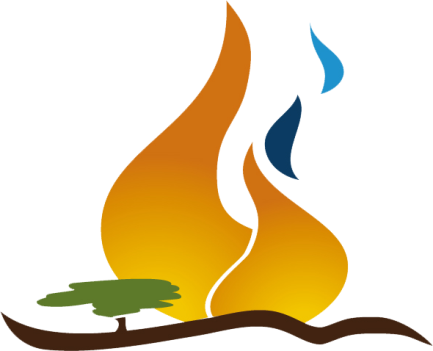 Gouvernement Général des Frères Maristes
Secrétariat des Frères Aujourd'hui
Secrétariat des Laïcs
Secrétariat de la Mission
Secrétariat Collaboration pour la Mission Internationale – Cmi 
Fondation pour la Solidarité Mariste International - FMSI
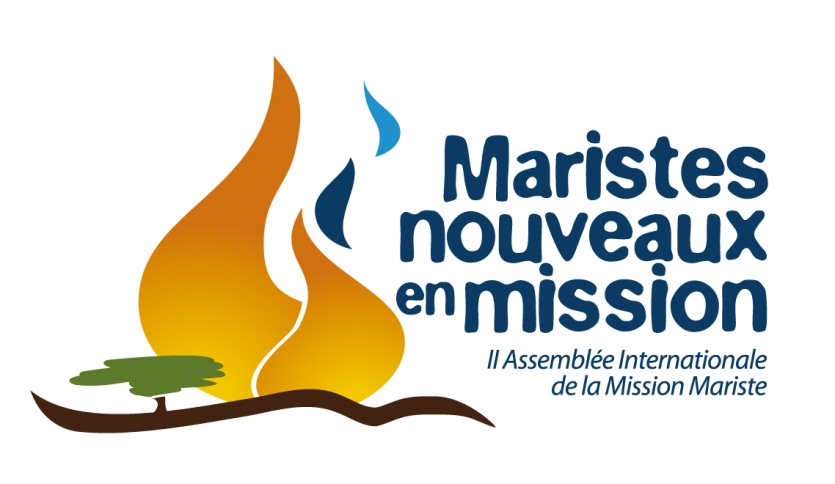